Instruktion
Högerklicka på sidan för att byta layout.
Beskär bild utfallande. Det vill säga att foto eller illustration täcker hela ytan. Bocka i rutan Stödlinjer under fliken Visa för att se marginalerna (Alt+F9).
Foton, illustrationer och informationsgrafik hämtar du i Göteborgs Stads Mediabank.
Skriv inte text i bild.
Spara enstaka bilder som png.
Avsluta med logotyp om du gör en film (mp4). Mall i kvadratiskt format finns för film på sidan Mallbibliotek.
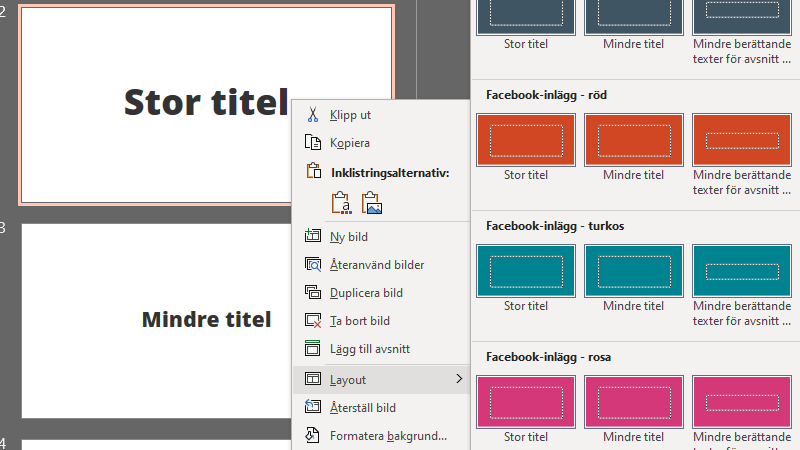 Tänk på!
Information om logotyp, färg, typsnitt och bild finns på Göteborgs Stads grafiska manual. 
Inspiration och exempel finns i Göteborgs Stads grafiska manual under avsnittet Tillämpning i sociala medier.
Information om klarspråk, normkritik och tillgänglighet finns på Kommunikationsverktyg.
Stor titel
Mindre text
Eventbild med logotyp

Om du vill förtydliga avsändare ytterligare kan du använda denna layout med logotyp i botten. Dubbelkolla så att logotypen inte döljs av annat innehåll i kanalen du publicerar i. OBS! Var medveten om att omslag för facebookevents kan beskäras olika för mobil och desktop samt miniatyrbilder. Loggan kommer då beskäras.
AI-genererad bild
Om du använder en AI-genererad bild ska du visa det genom märkningen nedan. Placera grafiken i något av bildens hörn och där det har minst påverkan på bilden. Säkra kontrasten mot bilden genom att välja vit eller svart grafik.
Visualisering
Om du använder en visualisering ska du visa det genom märkningen nedan. Placera grafiken i något av bildens hörn och där det har minst påverkan på bilden. Säkra kontrasten mot bilden genom att välja vit eller svart grafik.